DATA STRUCTURES AND APPLICATIONS
- Integrated Professional Core Course
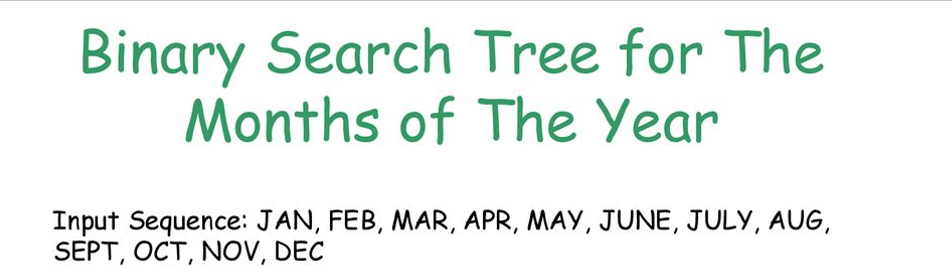 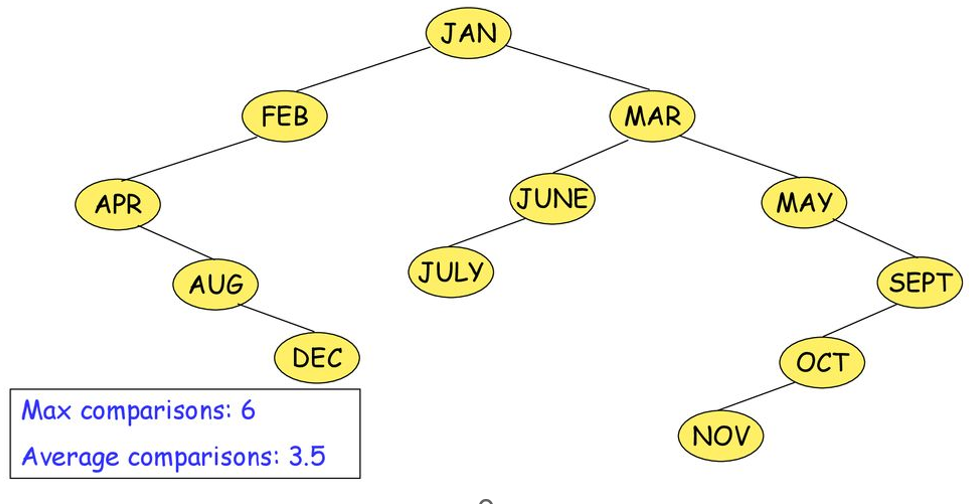 4/8/2023
2
Now, Enter the nodes in the sequence: JULY, FEB, MAY, AUG, DEC,MAR,OCT,APR,JAN,JUNE, SEP,NOV
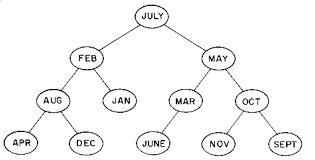 Average number of comparisons=3.1
Max comparisons=4
4/8/2023
3
Now, Enter the months in the lexicographic order
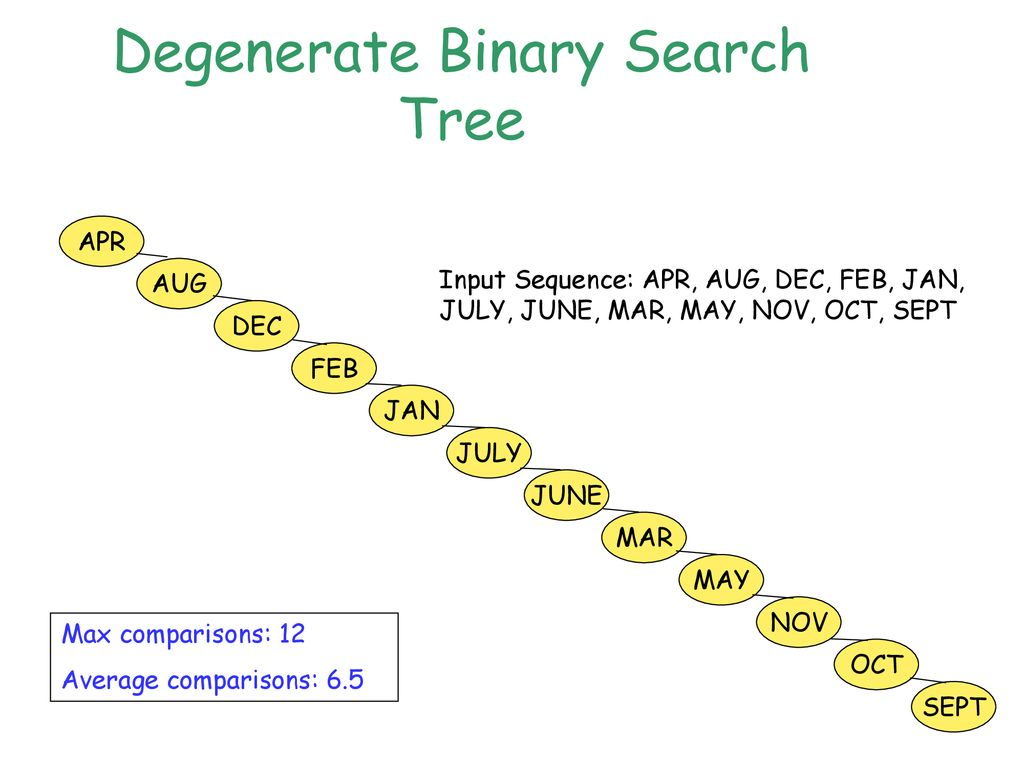 4/8/2023
4
Observations:
Average and maximum search time is reduced if binary tree is maintained as complete binary trees
However, such trees are difficult to grow dynamically
These balanced trees have satisfactory search, insertion and deletion time properties
4/8/2023
5
AVL trees are balanced with respect to heights of sub-trees
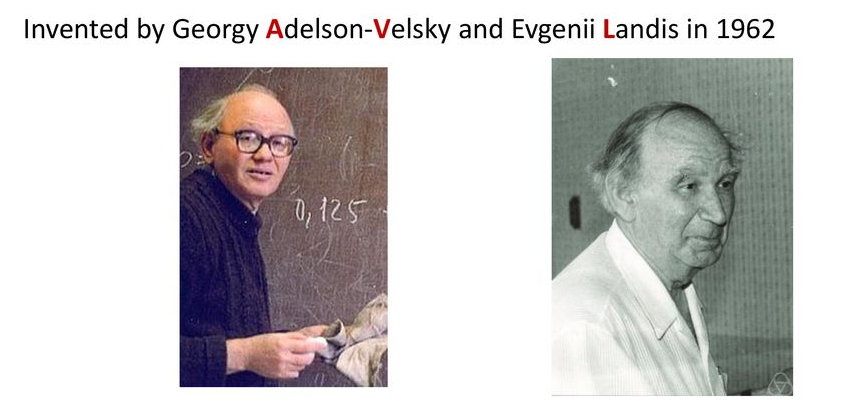 4/8/2023
6
DEFINITION
An empty tree is height-balanced
T is a non-empty binary tree with TL and TR  as left and right subtrees,
         then TL and TR are height balanced
        |hL – hR| <=1, hL and hR are heights of TL and TR respectively
4/8/2023
7
AVL tree checks the height of the left and the right sub-trees and assures that the difference is not more than 1. This difference is called the Balance Factor.
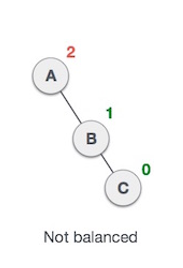 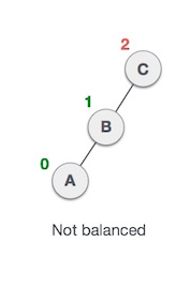 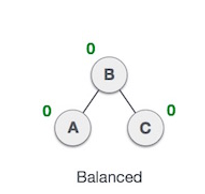 4/8/2023
8
AVL Rotations
To balance itself, an AVL tree may perform the following four kinds of rotations:
Left rotation
Right rotation
Left-Right rotation
Right-Left rotation
4/8/2023
9
LEFT ROTATION for RR IMBALANCE
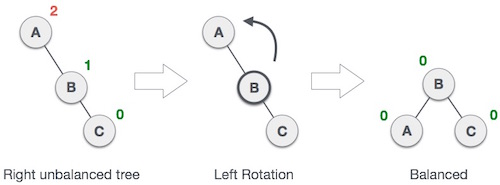 4/8/2023
10
RIGHT ROTATION for LL IMBALANCE
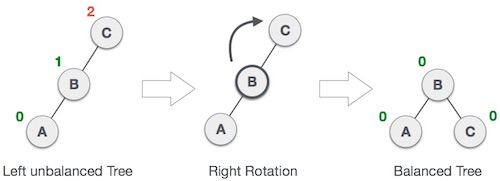 4/8/2023
11
LEFT-RIGHT ROTATION for LR IMBALANCE
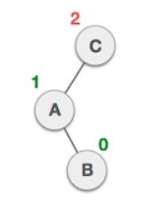 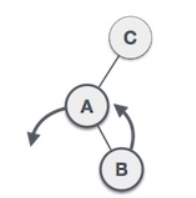 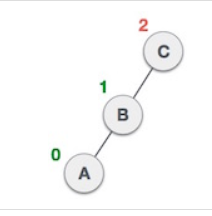 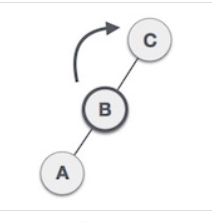 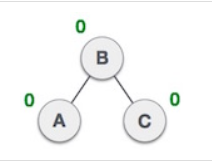 4/8/2023
12
RIGHT-LEFT ROTATION for RL IMBALANCE
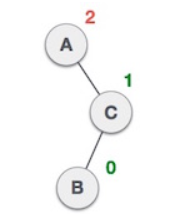 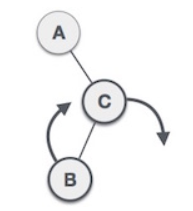 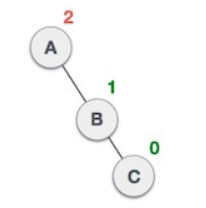 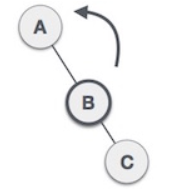 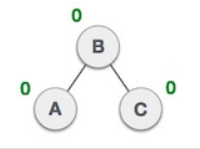 4/8/2023
13
Demonstrate AVL TREE CREATION FOR THE SEQUENCE
MAR, MAY, NOV, AUG, APR, JAN, DEC, JUL, FEB, JUN, OCT,SEP,
4/8/2023
14
MAR, MAY, NOV, AUG, APR, JAN, DEC, JUL, FEB, JUN, OCT,SEP,
0
1
2
MAR
MAR
MAR
0
1
MAY
MAY
0
NOV
4/8/2023
15
2
MAR
RR imbalance
Soln: Left Rotate
0
1
MAY
MAY
0
0
0
MAR
NOV
NOV
4/8/2023
16
INSERT AUG
1
MAY
1
0
MAR
NOV
0
AUG
4/8/2023
17
INSERT APR
2
1
MAY
MAY
2
0
0
0
MAR
AUG
NOV
NOV
1
0
0
AUG
MAR
APR
LL imbalance
Soln: Right Rotate
0
APR
4/8/2023
18
INSERT JAN
LR Imbalance problem
2
Find median in all elements on Left side except new node
L={APR, AUG,MAR,MAY}
Middle=> MAR
MAY
1
0
0
AUG
NOV
MAR
1
0
1
0
MAR
AUG
MAY
APR
0
0
0
0
JAN
APR
NOV
JAN
4/8/2023
19
INSERT DEC
1
MAR
1
1
AUG
MAY
0
0
1
APR
NOV
JAN
0
DEC
4/8/2023
20
INSERT JULY
1
MAR
1
1
AUG
MAY
0
0
0
APR
NOV
JAN
0
0
DEC
JULY
4/8/2023
21
RL Imbalance problem
INSERT FEB
2
Find median in all elements on Right side except new node
L={APR,AUG,DEC,JAN,JULY}
Middle=> DEC
MAR
2
1
1
AUG
MAY
MAR
1
0
0
0
1
MAY
DEC
APR
NOV
JAN
1
0
0
AUG
1
JAN
NOV
0
0
DEC
0
0
JULY
JULY
0
APR
FEB
FEB
4/8/2023
22
Demonstrate AVL TREE CREATION FOR THE SEQUENCE
63, 9, 19, 27, 18, 108, 99, 81
4/8/2023
23
C STRUCTURE FOR AVL TREES
typedef struct
{
      int data;
      struct node *leftChild;
      struct node *rightChild;
      short int balance_factor;
}node;
4/8/2023
24
RED BLACK TREES
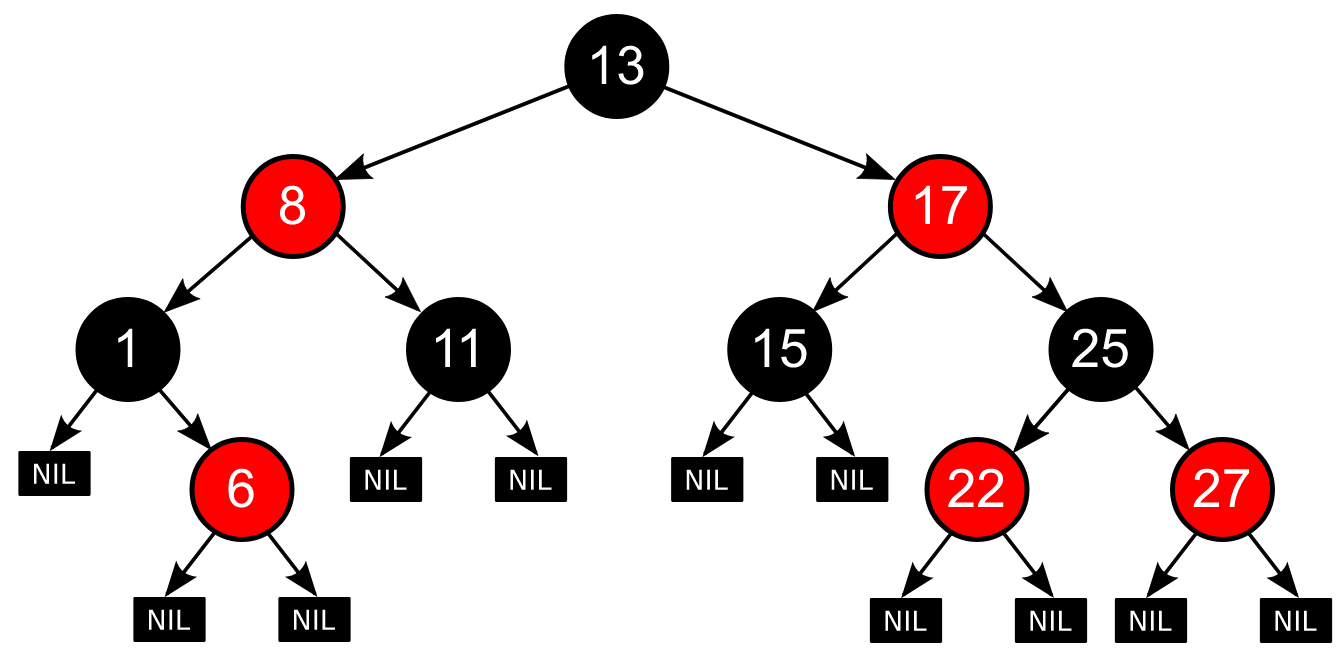 4/8/2023
25
Definition:
Each node in the Red-black tree contains an extra bit that represents a color (Red or Black)
to ensure that the tree is balanced during any operations
4/8/2023
26
Searching performance of worst case will be same as linear search
Hence need of balanced trees
AVL with strict height, Red-Black with colors
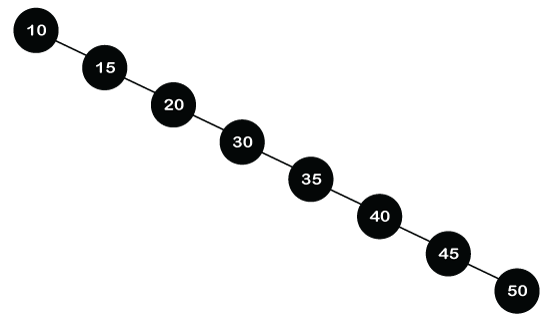 4/8/2023
27
Red-Black tree is used because the AVL tree requires many rotations when the tree is large, whereas the Red-Black tree requires a maximum of two rotations to balance the tree. 
The main difference between the AVL tree and the Red-Black tree is that the AVL tree is strictly balanced, while the Red-Black tree is not completely height-balanced. 
Insertion is easier in the AVL tree as the AVL tree is strictly balanced, whereas deletion and searching are easier in the Red-Black tree as the Red-Black tree requires fewer rotations.
4/8/2023
28
Properties of Red-Black tree
Self balancing through rotation and recoloring
Each node stores 1 extra bit for color
Root node always black color
NIL vs Internal nodes – different
Node – Red, children should be black 
Never! Red-Red parent-child relationship exists
Every path from a node to any of its descendant's NIL node should have same number of black nodes.
4/8/2023
29
Root=EMPTY
NO
YES
Create Newnode
Color:Red
Root-Newnode
Color:Black
Parent sibling  is red
Parent is black
NO
YES
NO
YES
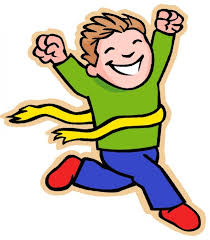 A
B
Done
4/8/2023
30
A
B
Rotations
Recolor the node
Recoloring
Grand parent is root
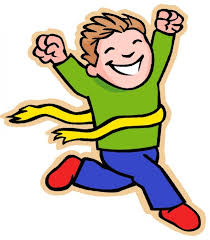 NOT
YES
Recolor the node
Done
4/8/2023
31
Insertion into Red-Black tree
10, 18, 7, 15, 16, 30
10
10
10
18
18
7
10
10
18
7
18
7
15
15
4/8/2023
32
16, 30
10
10
16
7
10
10
18
7
18
15
18
18
7
7
16
10
15
15
15
16
7
16
18
33
15
4/8/2023
30
10
10
10
16
7
16
16
7
7
18
34
15
18
18
34
15
34
15
30
30
4/8/2023
34
10
16
7
18
35
15
30
4/8/2023
35
25
10
10
10
16
7
16
16
7
7
36
15
25
18
36
15
18
36
15
30
18
25
30
30
25
4/8/2023
36
10
16
7
15
25
30
18
4/8/2023
37
Perform Insertion into Red-Black tree for the sequence:
50,10,80,90,70,60,65
50
50
50
10
10
80
4/8/2023
38
50,10,80,90,70,60,65
50
50
10
80
10
80
90
90
4/8/2023
39
50,10,80,90,70,60,65
50
10
80
70
90
4/8/2023
40
50,10,80,90,70,60,65
50
50
50
10
80
10
10
80
80
70
90
70
70
90
90
60
60
60
4/8/2023
41
50,10,80,90,70,60,65
50
50
50
10
80
10
80
10
80
65
90
65
90
70
90
60
60
70
60
70
65
4/8/2023
42
Deletion from a  Red-Black tree
Case 1: Leaf Node (Internal node) and color is red
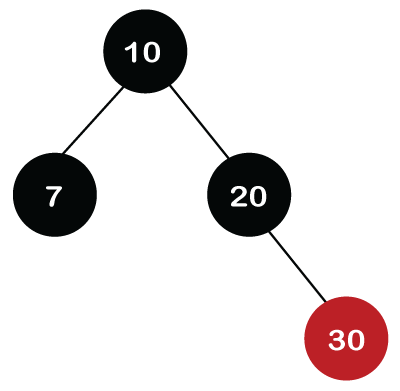 Locate node using BST rules
Just delete
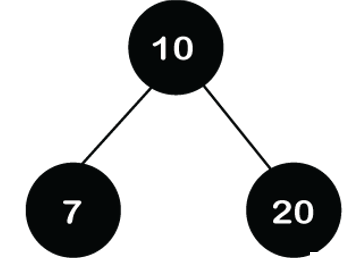 4/8/2023
43
Case 2: Node has one child
Locate node using BST rules
Replace with its child
Later just  delete
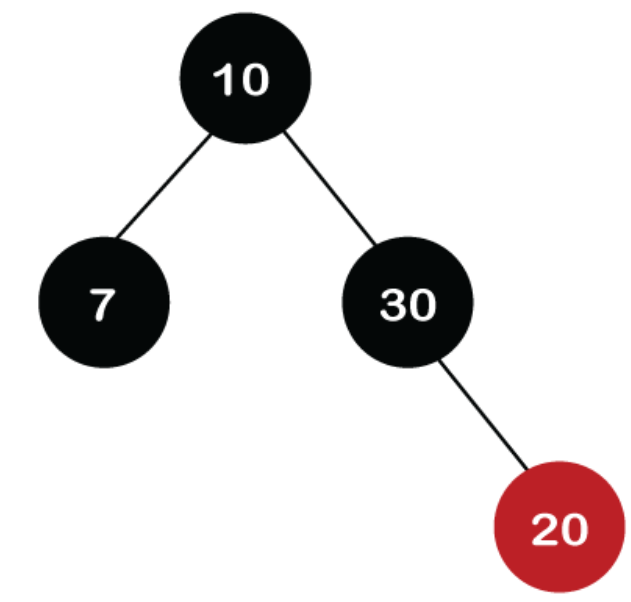 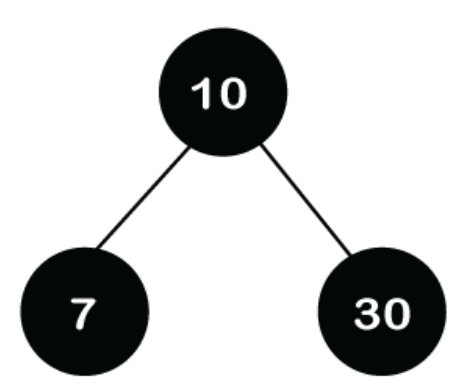 4/8/2023
44
Case 3: Node has two children
Locate node using BST rules
Replace with its inorder succesor
Later just  delete
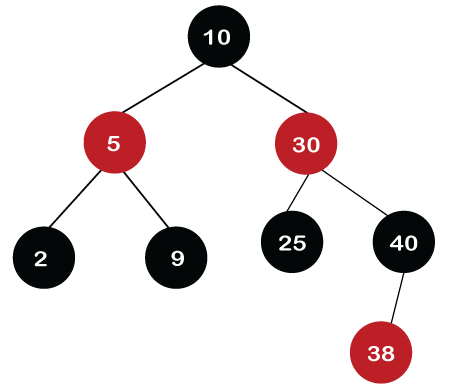 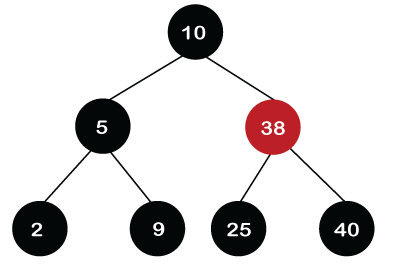 4/8/2023
45
Case 4: Leaf Node (Internal node) and color is black
Locate node using BST rules
Mark it NIL and double black
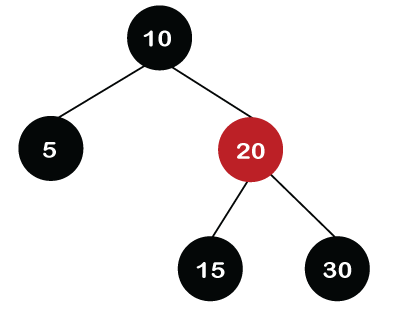 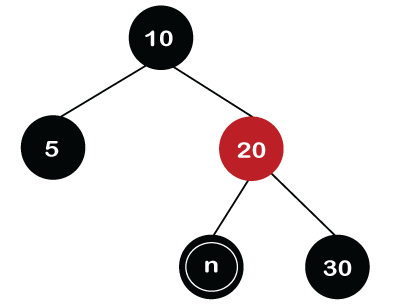 4/8/2023
46
Mark parent black
Change double black to single black
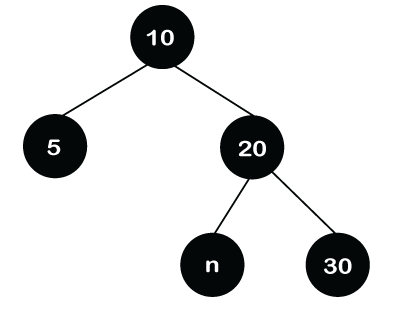 4/8/2023
47
C STRUCTURE FOR RED-BLACK TREES
typedef struct
{
      int data;
      struct node *leftChild;
      struct node *rightChild;
      short int color;
}node;
4/8/2023
48
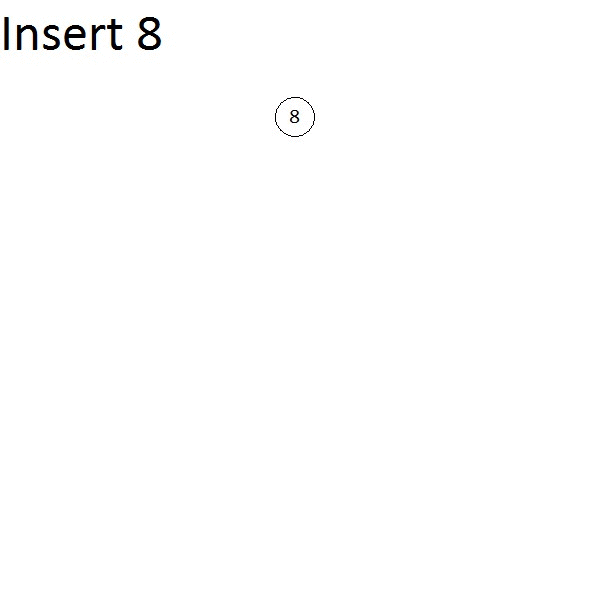 4/8/2023
49
What is a Splay Tree?
A splay tree is a self-balancing tree.
AVL and Red-Black trees are also self-balancing trees then. 
It has one extra property that makes it unique is splaying.
A splay tree contains the same operations as a Binary search tree, i.e., Insertion, deletion and searching, but it also contains one more operation, i.e., splaying. So. all the operations in the splay tree are followed by splaying.
4/8/2023
50
Splay trees are not strictly balanced trees, but they are roughly balanced trees.
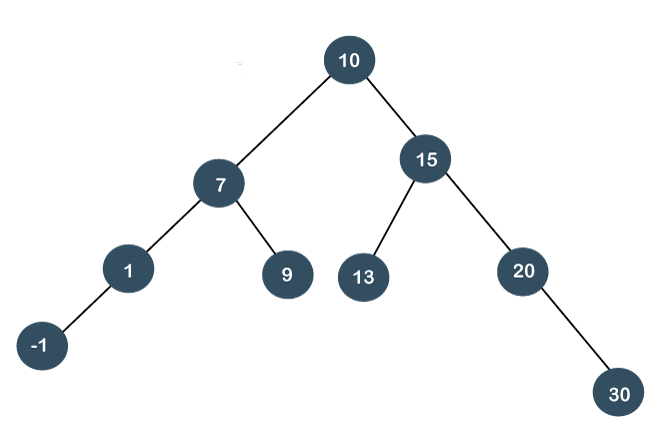 SEARCH 7
Since parent on left, rotate right 
Zig Rotation
4/8/2023
51
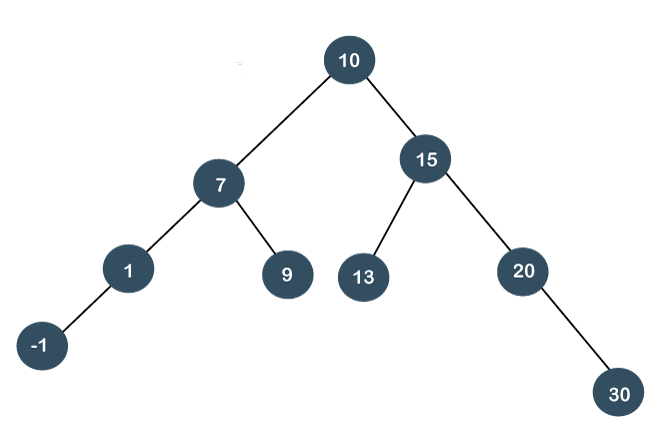 7
1
10
9
-1
15
13
20
30
4/8/2023
52
Since parent on right, rotate left
Zag Rotation
SEARCH 20
20
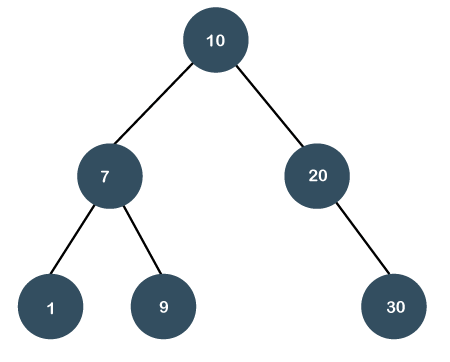 10
30
7
9
1
4/8/2023
53
SEARCH 1
Zig Zig (RR) rotation as LL is the problem
7
10
10
1
7
15
15
1
-1
20
13
9
9
20
13
-1
30
30
4/8/2023
54
1
7
7
-1
10
1
10
15
-1
15
9
9
20
13
20
13
30
30
4/8/2023
55
Zag Zag (LL) rotation as RR is the problem
SEARCH 20
15
10
10
20
7
15
7
30
13
1
20
13
9
1
9
-1
30
-1
4/8/2023
56
15
20
10
20
15
30
7
30
13
10
1
9
7
13
-1
1
9
-1
4/8/2023
57
Zig Zag (RL) rotation as RL is the problem
SEARCH 13
10
10
13
7
7
15
15
1
9
1
20
13
9
20
-1
-1
30
30
4/8/2023
58
10
13
13
10
15
7
15
20
1
7
9
20
30
-1
1
9
30
-1
4/8/2023
59
SEARCH 9
Zag Zig (LR) rotation as LR is the problem
10
10
9
15
7
15
7
20
13
1
20
13
9
1
30
-1
30
-1
4/8/2023
60
9
10
7
15
1
20
13
-1
30
4/8/2023
61
Consider the sequence:
INSERTION OPERATION in Splay TRee
15, 10, 17, 7
15
15
10
10
15
4/8/2023
62
15, 10, 17, 7
17
15
10
15
17
15
10
10
17
4/8/2023
63
15, 10, 17, 7
17
17
17
7
15
10
7
17
15
10
10
7
10
15
7
15
4/8/2023
64
DELETION OPERATION in Splay TRee
Types of Deletions:
There are two types of deletions in the splay trees:
Bottom-up splaying
Top-down splaying
4/8/2023
65
Bottom-up splaying
In bottom-up splaying, first we delete the element from the tree and then we perform the splaying on the deleted node.
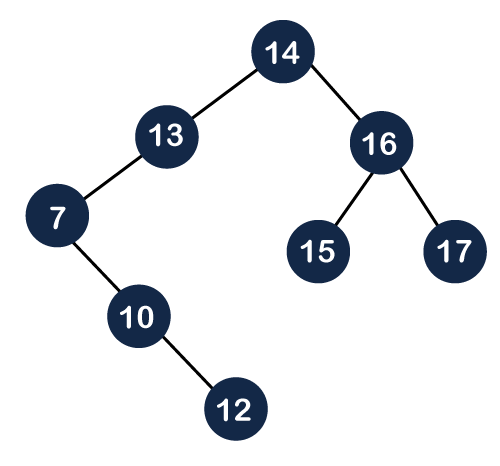 14
13
16
17
15
7
Delete the node
Splay the parent
10
4/8/2023
66
14
14
10
16
13
16
17
15
7
13
17
15
10
7
4/8/2023
67
Delete the node 14
Splay the parent
10
10
14
7
15
7
16
13
16
13
17
15
17
4/8/2023
68
Top-down splaying
In top-down splaying, we first perform the splaying on which the deletion is to be performed and then delete the node from the tree. Once the element is deleted, we will perform the join operation
4/8/2023
69
First Splay 16 to root
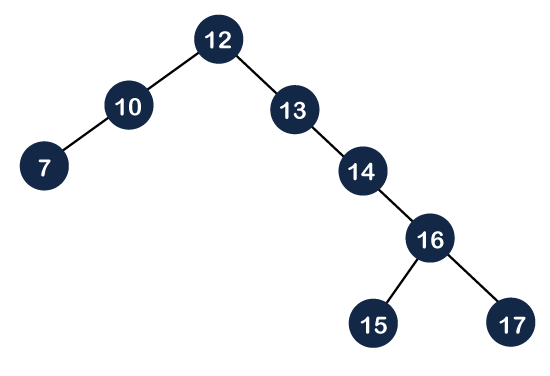 12
14
10
16
7
13
17
15
4/8/2023
70
16
12
12
17
16
10
14
10
14
17
7
7
13
15
13
15
4/8/2023
71
Now delete 16 which makes it into 2 subtrees
12
17
14
10
7
13
15
4/8/2023
72
Find max in Left Subtree and splay it
14
12
15
12
15
14
10
14
10
13
12
7
13
15
7
10
13
7
4/8/2023
73
Now attach right child to this tree
15
14
17
12
10
13
7
4/8/2023
74
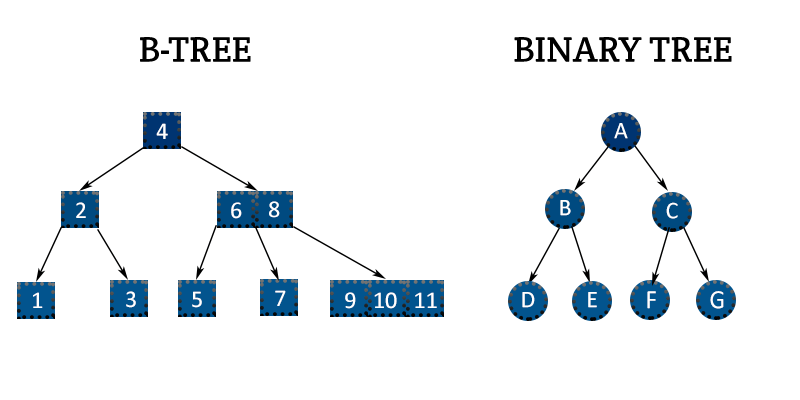 4/8/2023
75
Definition
When m=3,  degree is (2,3) => 2-3 tree
When m=4, degree is (2,4)=> 2-3-4 tree
4/8/2023
76
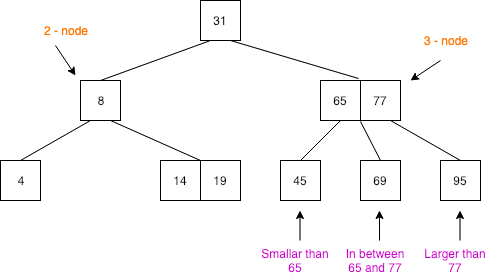 4/8/2023
77
Example of 2-3-4 Tree
50
10
70
80
60
75
5
7
9
30
40
85
90
92
4/8/2023
78
INSERTION INTO A B-TREE
Consider the sequence:
40,10,20,70,80,30,60
40
40
40
10
10
20
4/8/2023
79
40,10,20,70,80,30,60
40,10,20,70,80,30,60
40
40
10
20
70
10
20
70
80
4/8/2023
80
40,10,20,70,80,30,60
40,10,20,70,80,30,60
20
40
40
70
80
10
30
20
70
60
80
10
30
4/8/2023
81
B-tree Insertion Algorithm:
Step 1: Location the position of node to be inserted
Step 2: If branch in which node is added is full, then take median of the node values and split  nodes as left and right of median.
Step 3: Step 2 is repeated for all ancestral nodes if they are full
4/8/2023
82
DELETION FROMA B-TREE
Consider the initial 2-3 B-tree:
50
80
50
80
10
20
90
95
60
70
10
20
90
95
60
4/8/2023
83
50
80
50
80
20
90
95
60
10
20
90
95
60
50
90
50
80
20
95
80
20
90
95
60
4/8/2023
84
50
90
50
20
95
20
80
80
90
50
50
20
80
20
80
90
4/8/2023
85
50
80
50
20
80
4/8/2023
86
B-tree Deletion Algorithm:
Step 1: Location the position of node to be deleted
Step 2: If deleting the node, does not cause underflow, proceed with deletion
Step 3: If underflow happens and right sibling exists, rotate left. If left sibling exists, rotate right
Step 4: If rotation causes underflow, do “joining” and deletion of the node.
4/8/2023
87
4/8/2023
88
Definitions:
A graph G, consists of 2 sets V- vertices and E-edges
G=(V,E)
Undirected graph, pair representing edge is unordered and directed graph, it is ordered.
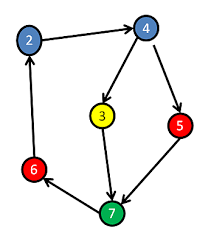 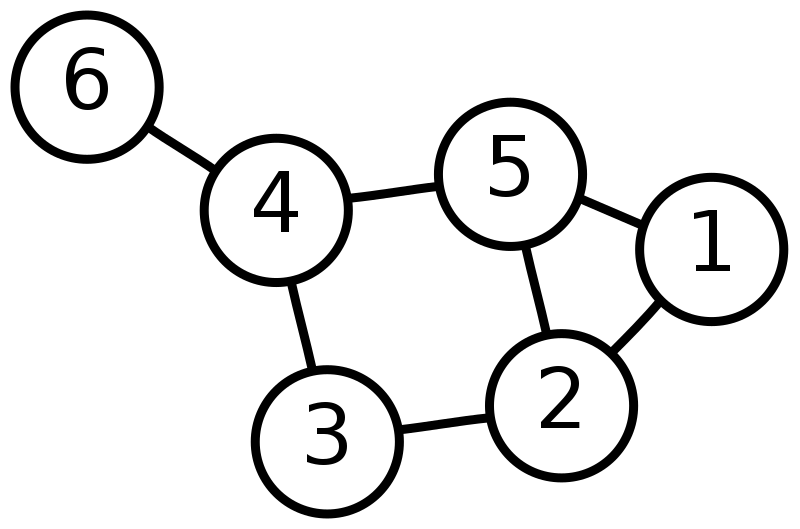 Undirected graph
Directed graph
4/8/2023
89
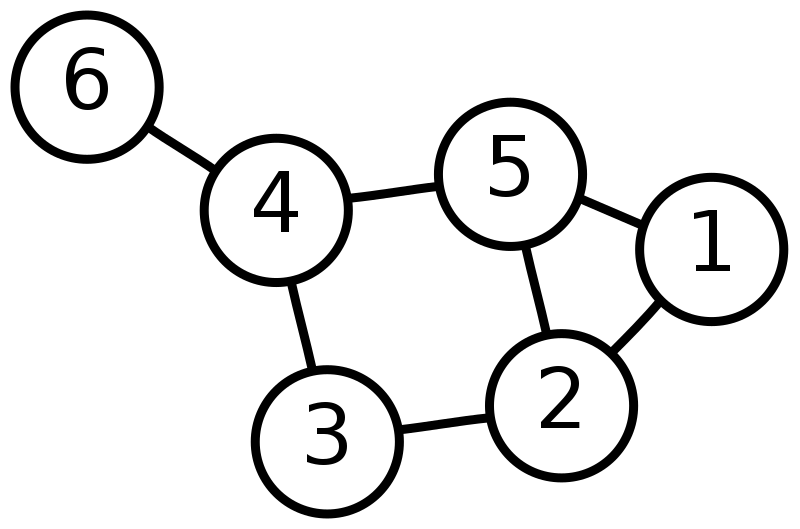 Set Representations:
V={1,2,3,4,5,6}
E={(1,2), (1,5), (2,1), (2,3), (2,5), (3,2), (3,4), (4,5), (4,6)}
Self edges and multi-graphs are not allowed
4/8/2023
90
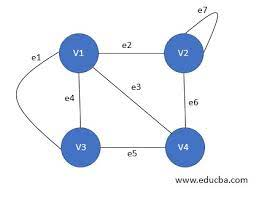 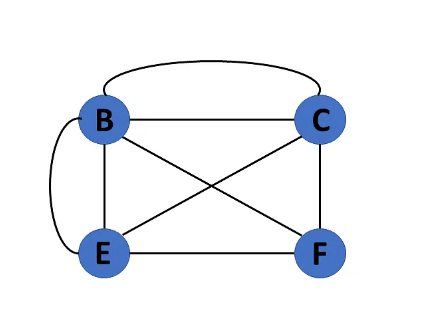 Multi graph
Graph with self edge
4/8/2023
91
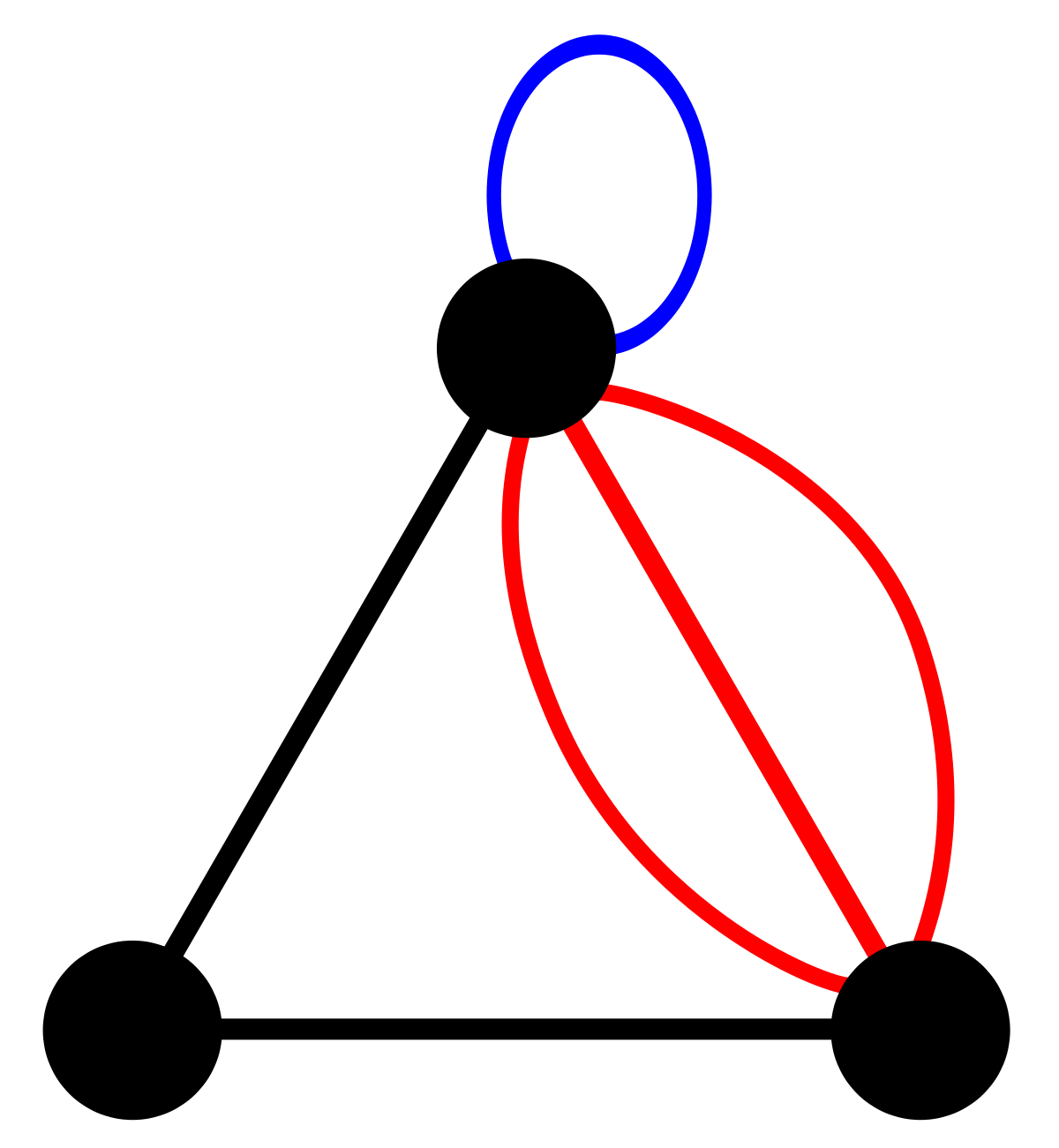 Multi graph with self edges
4/8/2023
92
Maximum number of edges in a graph = n(n-1)/2
If (u,v) is an edge in G, then we say vertices u and v are adjacent and (u,v) is incident on vertices u and v
A tree is an acyclic graph
A subgraph of G is a graph G’ such that V(G’) is a subset of V(G) and E(G’) is a subset of E(G)
4/8/2023
93
A path from vertex u to v is a set of vertices u,i1,i2..v such that (u,i1), (i1,i2)… (in,v) are edges
Length of path=no of edges in it
A simple path is a path  in which all vertices except first and last are distinct
A cycle is a simple path in which first and last vertices are same
4/8/2023
94
In an undirected graph G, two vertices u and v are connected iff there is a path from u to v
An undirected graph G is connected, iff for every distinct pair of vertices there exists a path
0
0
2
1
1
2
3
5
3
6
4
Connected graph
Connected graph
4/8/2023
95
H1
H2
0
4
1
2
5
6
3
3
DisConnected graph
A connected component  of an undirected graph is a maximal connected subgraph.
4/8/2023
96
A directed graph G is strongly connected iff for every pair of distinct vertices (u,v) there is a directed path from u to v and v to u
0
2
1
Not Strongly connected graph, but has strongly connected component
4/8/2023
97
Degree of a vertex is number of edges incident to that vertex.
For a directed graph, in-degree of a vertex is the number of incoming edges 
For a directed graph, out-degree of a vertex is the number of outgoing edges
4/8/2023
98
Abstract Data Type of a Graph
ADT Graph:
  objects: set of vertices and edges
functions:
::=returns an empty graph
Graph Create()
Graph InsertVertex(graph,v)
::=returns a graph with v inserted
Graph InsertEdge(graph,v1,v2)
::=returns a graph with new edge between v1 and v2
Graph DeleteVertex(graph)
::=returns a graph with v and all edges incident on it is deleted
4/8/2023
99
Graph DeleteEdge(graph,v1,v2)
::=returns a graph with edge between v1 and v2 deleted
Boolean IsEmpty(graph)
::=if(graph==emptygraph) return TRUE else return FALSE
List Adjacent(graph,v)
::=returns a list of all vertices that are adjacent to v
4/8/2023
100
Graph Representations
Choice depends on:
Application
Function expected
Adjacency Matrix
Adjacency Lists
Adjacency MultiLists
4/8/2023
101
Adjacency Matrix Representation
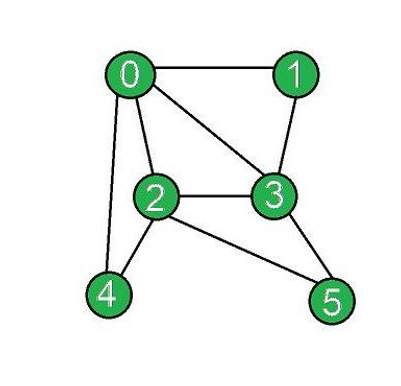 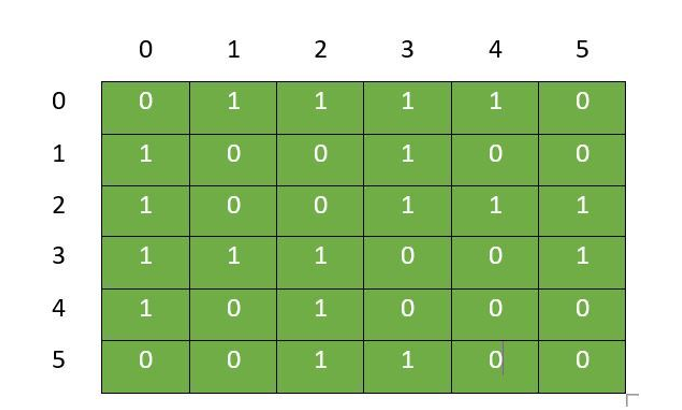 4/8/2023
102
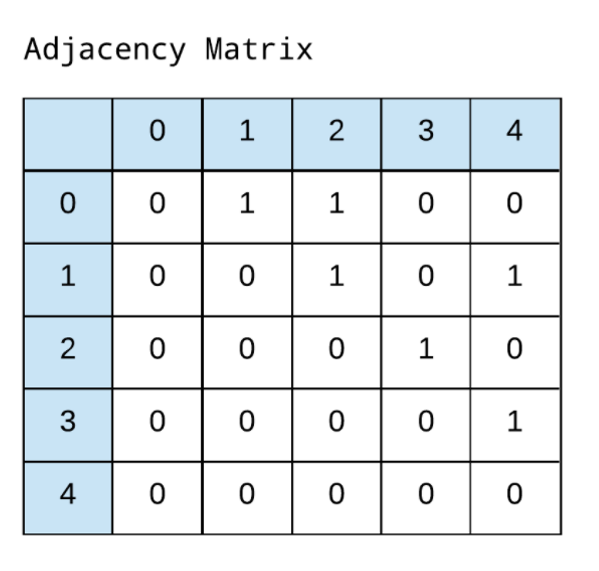 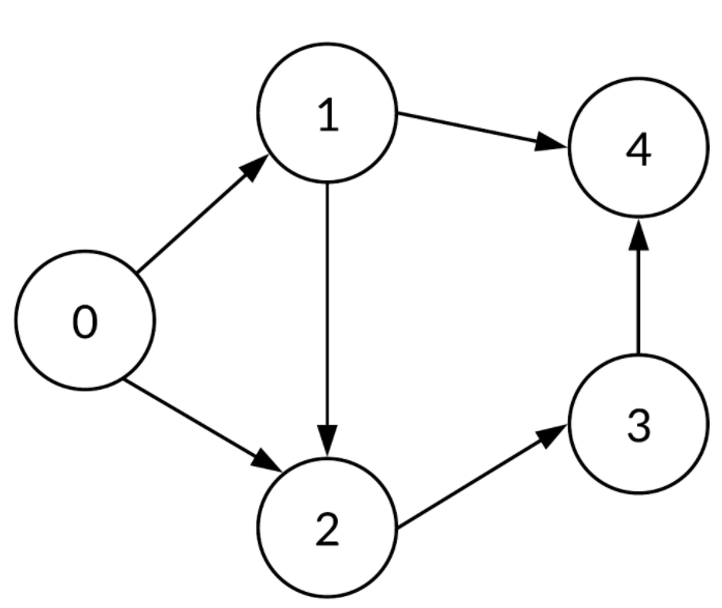 4/8/2023
103
For an undirected graph, degree of any vertex is its row sum
For a digraph, row-sum is outdegree and column-sum is indegree
Drawback of Adjacency matrix is wastage of memory
4/8/2023
104
Adjacency List Representation
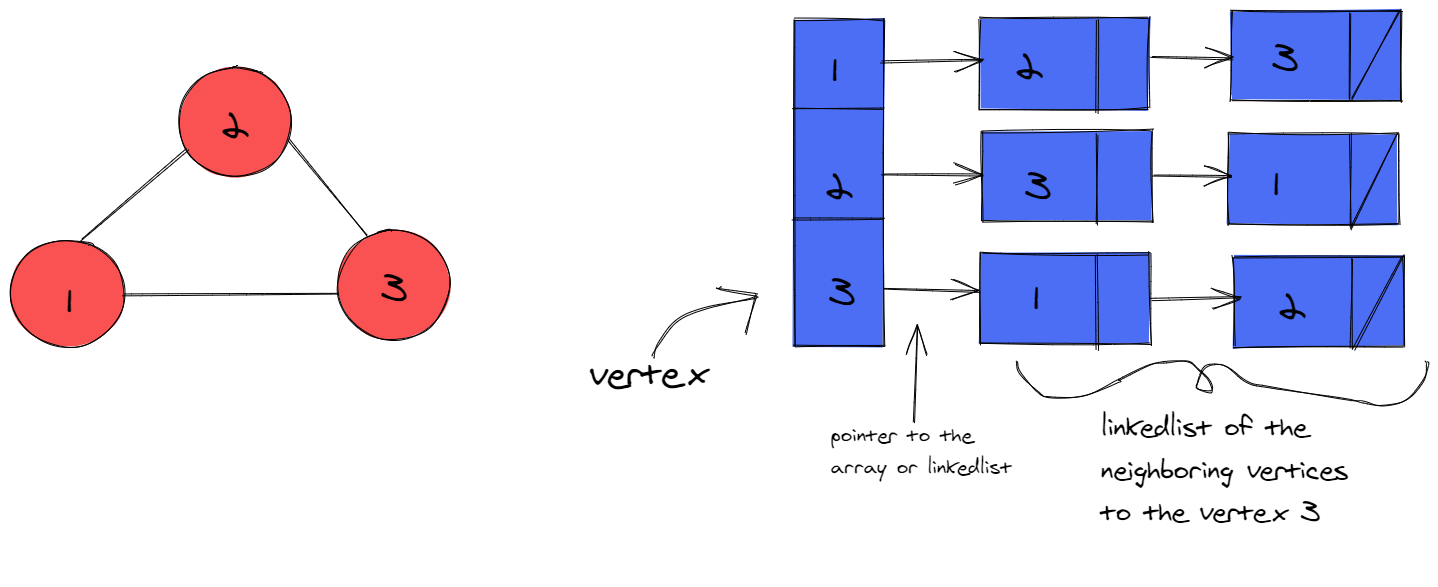 4/8/2023
105
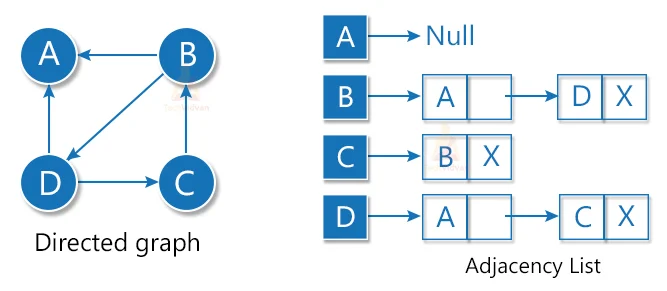 4/8/2023
106
Create adjacency List Representation
0
1
3
/
0
2
0
3
/
1
1
2
2
0
3
/
2
1
3
0
2
/
3
1
4/8/2023
107
1
0
2
/
0
4
/
1
3
0
0
6
/
2
5
2
1
1
/
3
1
/
4
5
3
6
4
2
/
5
2
/
6
4/8/2023
108
Create adjacency List Representation
H1
H2
0
4
1
2
5
6
3
7
DisConnected graph
4/8/2023
109
1
0
2
/
0
1
3
/
0
2
3
/
1
3
2
/
5
/
4
4
/
6
5
7
/
6
/
7
5
6
4/8/2023
110
Create adjacency List and Inverse Adjacency List Representation
1
/
0
1
/
0
0
0
1
/
2
0
/
1
2
1
2
/
2
1
/
4/8/2023
111
For an undirected graph, degree of any vertex is number of nodes in the chain of that vertex
For a digraph, out-degree is the number of nodes in the chain of that vertex
For a digraph, in-degree is the number of nodes in the chain of that vertex in Inverse Adjacency list
4/8/2023
112
Write adjacency multi-list representation
N0
0
0
N3
1
N1
0
N1
0
N3
2
N2
1
1
2
N2
0
N4
3
0
2
N3
1
N5
2
N4
3
3
N4
1
N5
3
0
N5
2
0
3
0
4/8/2023
113
For a digraph, obtain adjacency matrix, adjacency list, and adjacency multi-list representations
0
1
3
2
4/8/2023
114
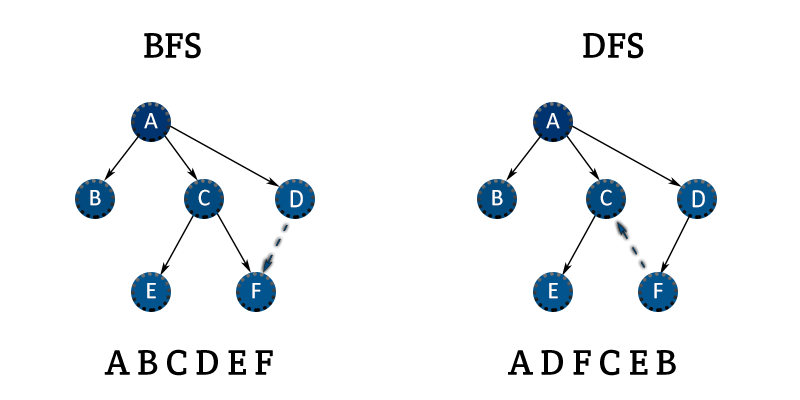 4/8/2023
115
Apply BFS and DFS
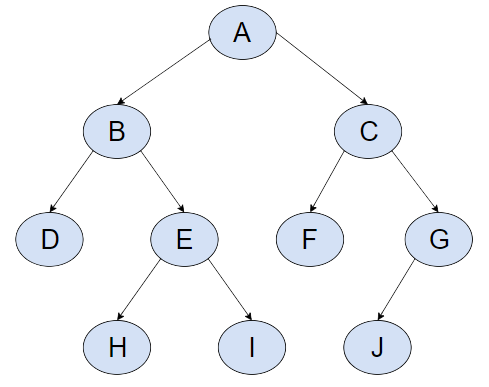 4/8/2023
116
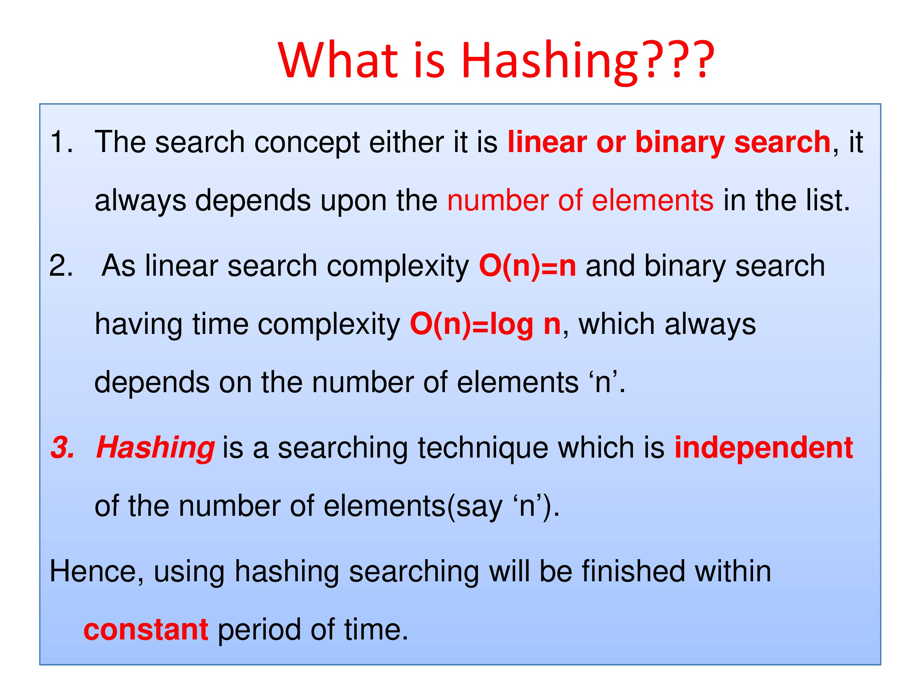 4/8/2023
117
Static Hashing
In Static hashing, dictionary pairs (key,value) are stored in a table called hash-table
Each bucket may also contain more slots
HASH TABLE
Each slot big enough to hold one dictionary pair
Partitioned to buckets
Each bucket – one slot
4/8/2023
118
Key density of a hash table = n/T
n – number of pairs
T- total possible number of keys
Compute key density for keys which are atmost 6 digits long and there are 1000 dictionary pairs

T= total number of possible keys= 9*10^5=900000
n=1000
Hence, key density=1000/900000=1/900=0.00111111111
Hence fraction of the usage of keys is very small
4/8/2023
119
Construct a hash table for C library functions, with first letter of the function goes to the appropriate bucket. Assume 2 slots for each bucket
Slot 0
Slot 1
acos
0
acos
atan
define
float
1
exp
char
atan
2
char
ceil
3
define
ceil
floor
clock
4
exp
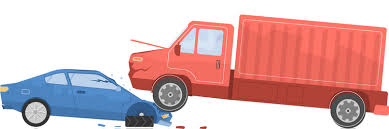 5
float
floor
6
Collision
25
120
4/8/2023
When no overflow occurs, time required to insert, delete or search using hashing depends only on time required to compute hash function and time to search one bucket.

Hash table with 26 buckets and 2 slots is not useful due to large number of collisions
4/8/2023
121
Desirable properties of hash functions:
Easy to compute
Minimizes the number of collisions
Collisions are unavoidable, hence mechanisms to handle collisions is desired.
4/8/2023
122
Hash function maps a key to a bucket
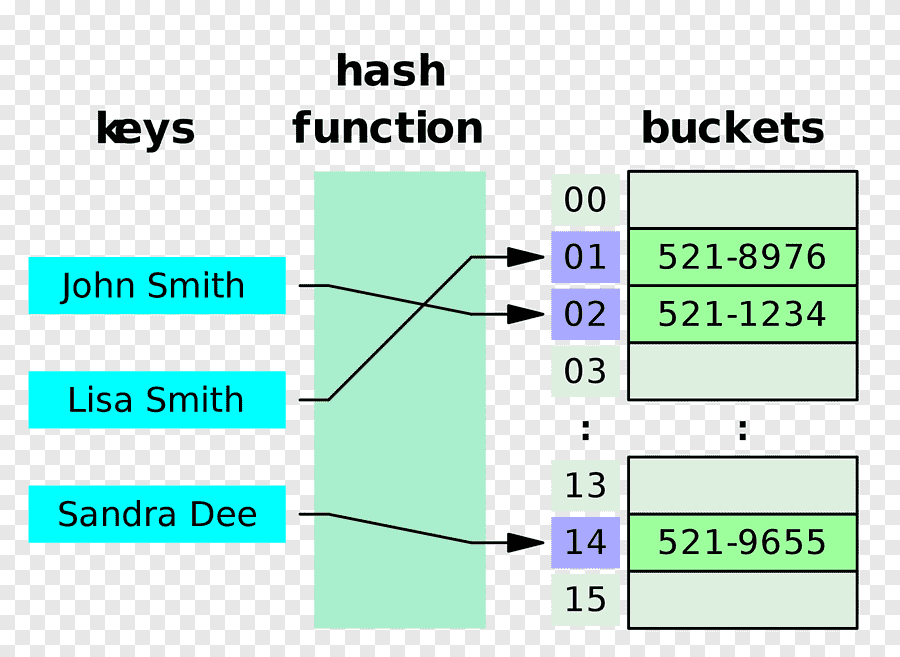 4/8/2023
123
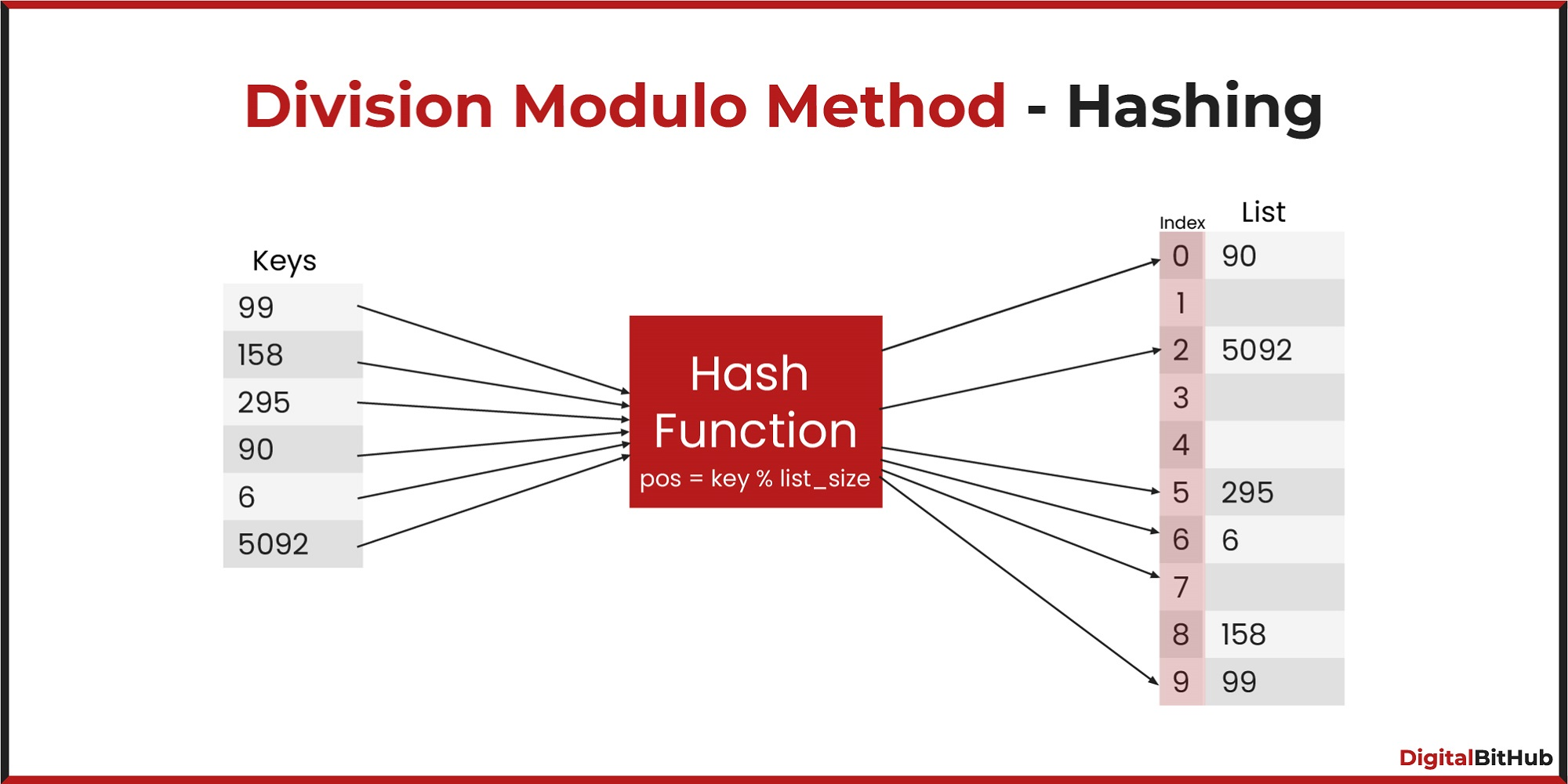 4/8/2023
124
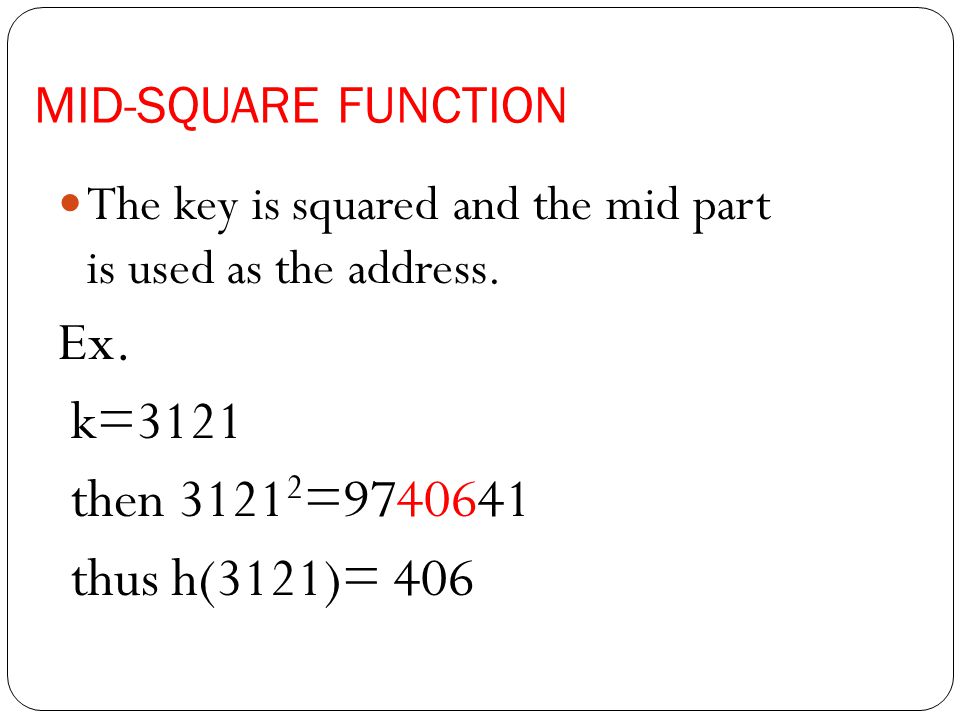 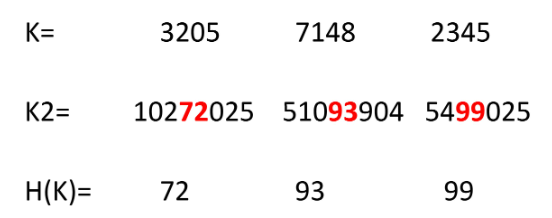 4/8/2023
125
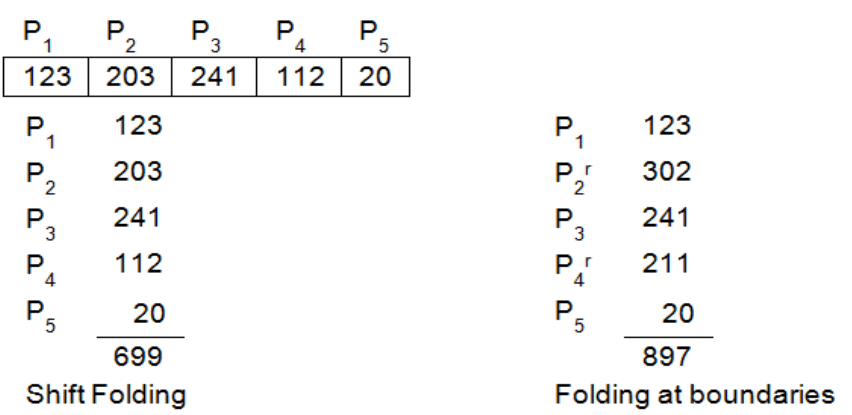 Folding Method
4/8/2023
126
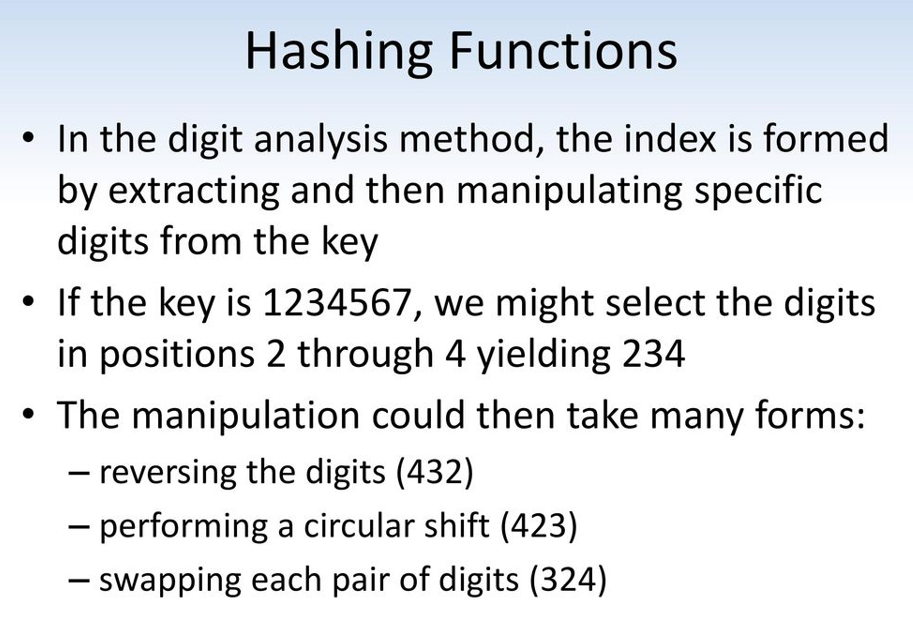 4/8/2023
127
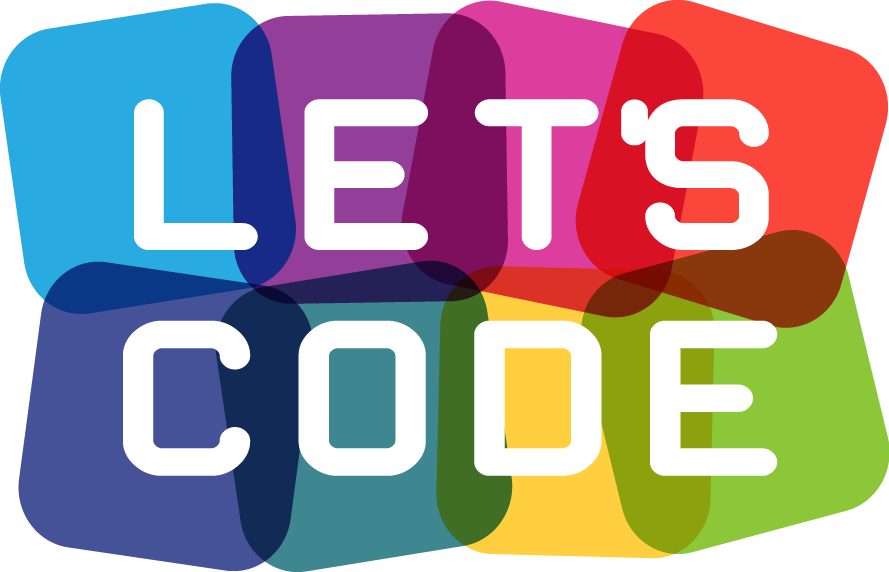 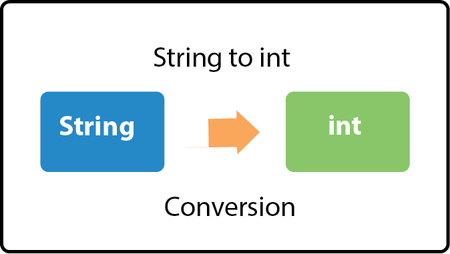 4/8/2023
128
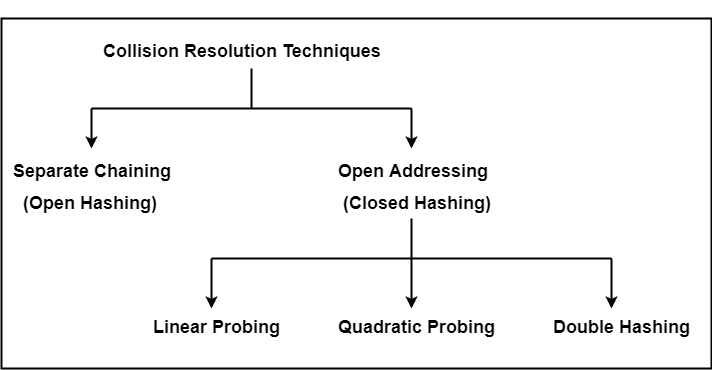 Random Probing
4/8/2023
129
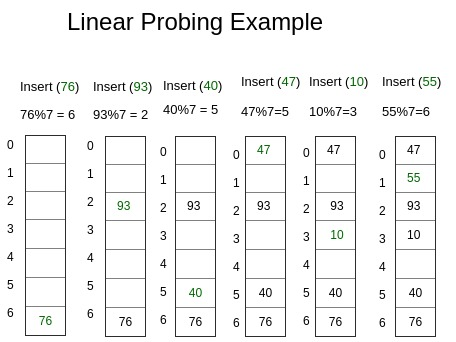 index=(index+1)%list_size
4/8/2023
130
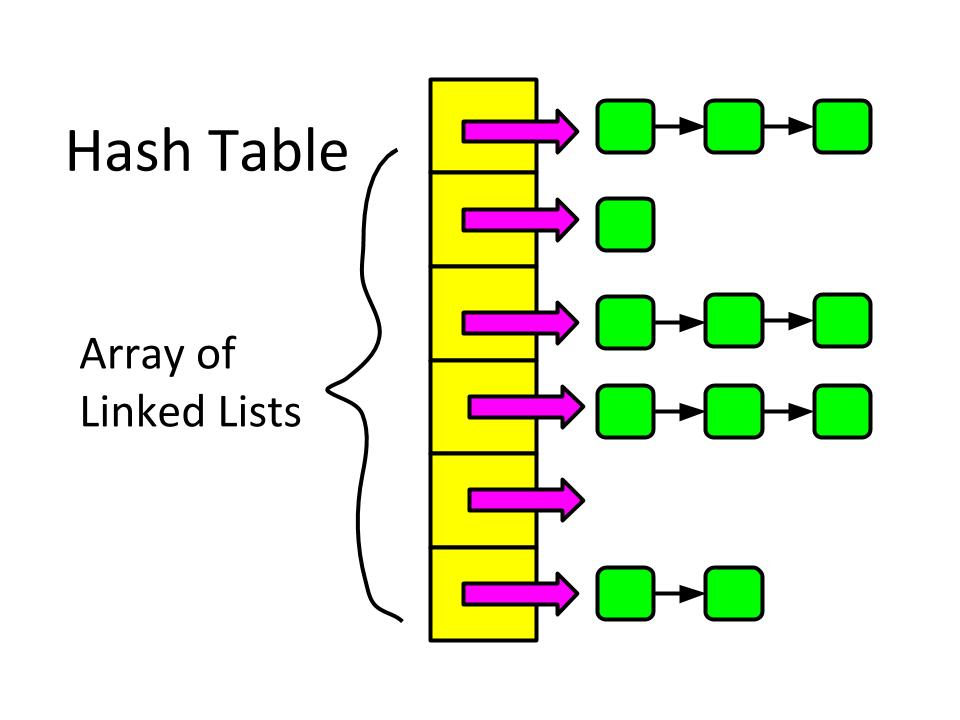 Chaining
4/8/2023
131
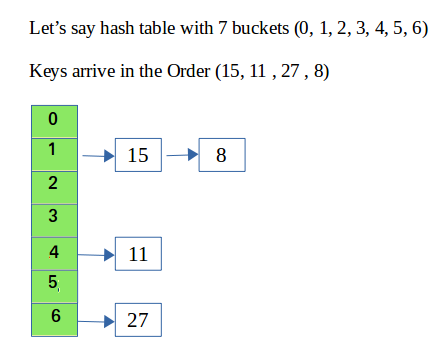 4/8/2023
132
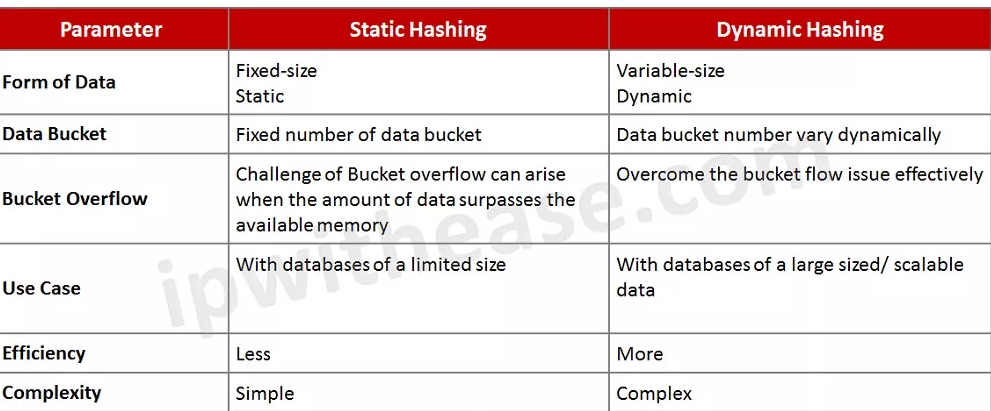 4/8/2023
133
Dynamic Hashing
Overcome the problems of static hashing like bucket overflow.
Data buckets grow or shrink as the records increases or decreases. This method is also known as Extendable hashing method.
This method makes hashing dynamic, i.e., it allows insertion or deletion without resulting in poor performance.
4/8/2023
134
How to search a key
Calculate the hash address of the key.
Check how many bits are used in the directory, and these bits are called as i.
Take the least significant i bits of the hash address. This gives an index of the directory.
Now using the index, go to the directory and find bucket address where the record might be.
4/8/2023
135
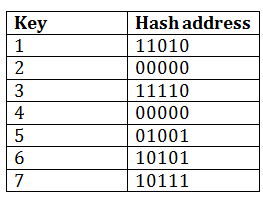 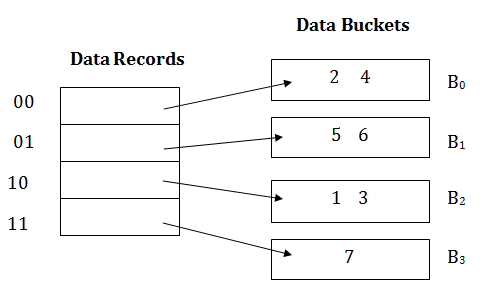 4/8/2023
136
Inserting a new record
Follow the same procedure for retrieval, ending up in some bucket.
If there is still space in that bucket, then place the record in it.
If the bucket is full, then split the bucket and redistribute the records.
4/8/2023
137
Insert key 9 with hash address 10001
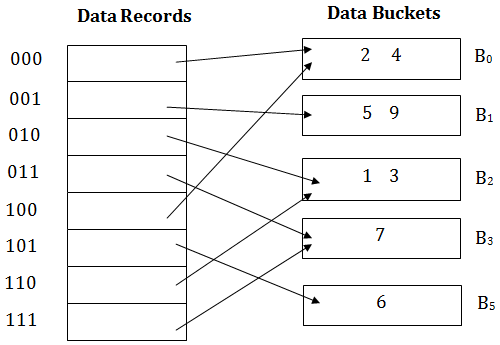 4/8/2023
138
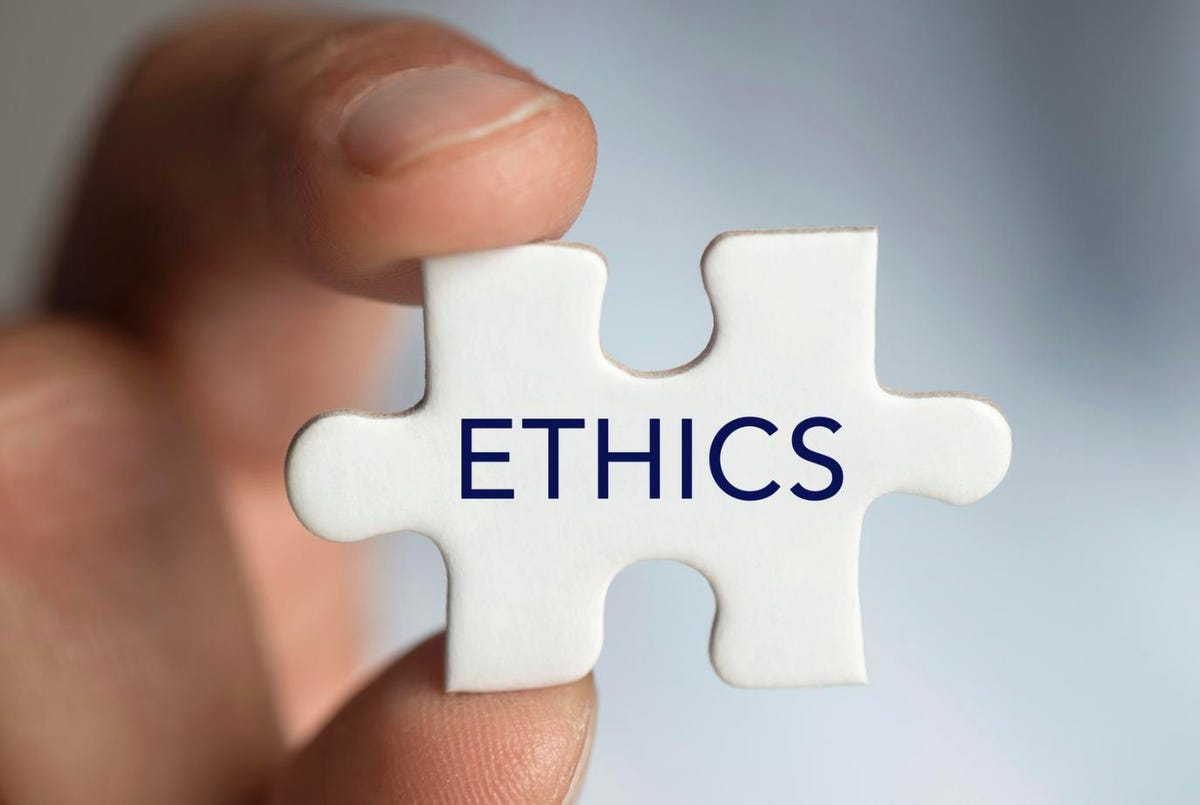 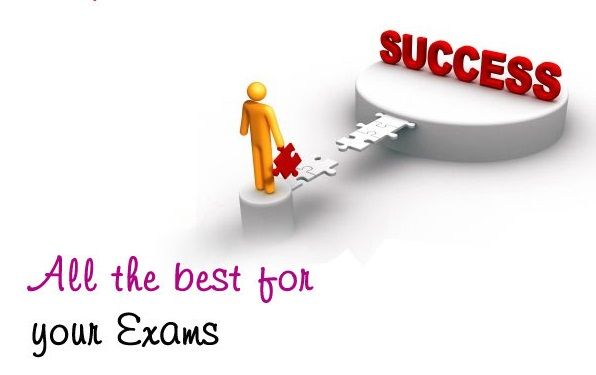 4/8/2023
139